Черты модерна в нижегородской архитектуре
Подготовила материал:
Трифонова Людмила Петровна,
учитель ИЗО, МХК,
МБОУ Арефинская СОШ,
Нижегородская область.
В 1902-1903 годах в городе было построено сразу несколько крупных общественных зданий, архитектура которых носит явные черты модерна.
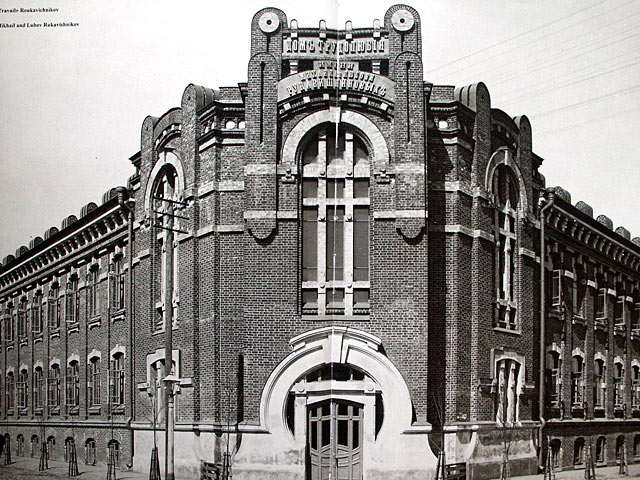 Дом Трудолюбия купцов Рукавишниковых.
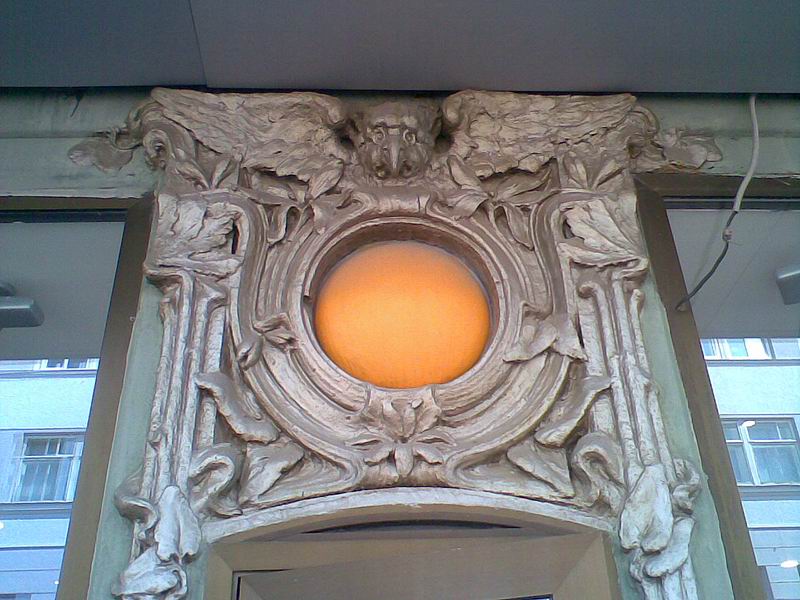 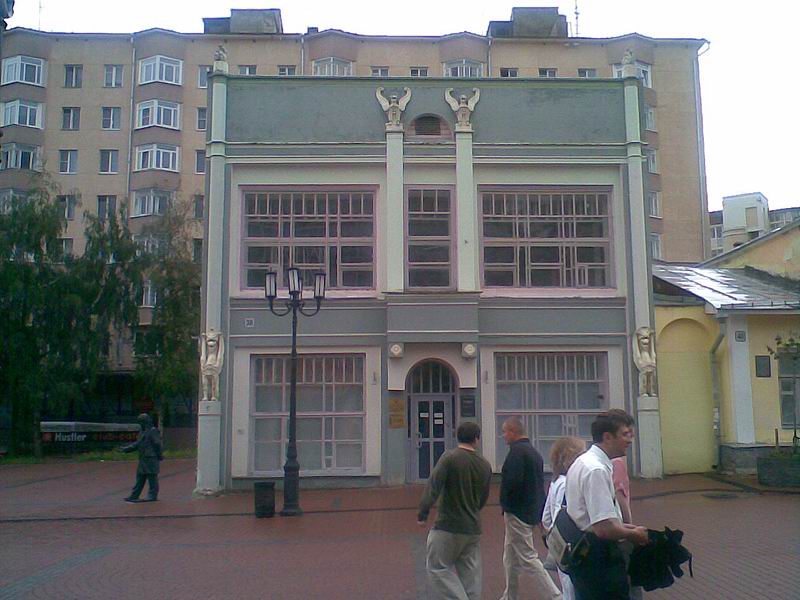 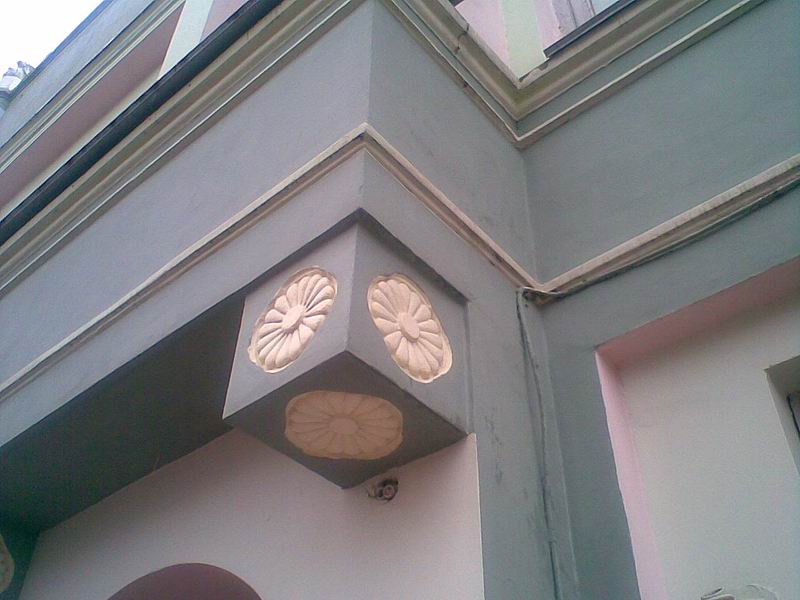 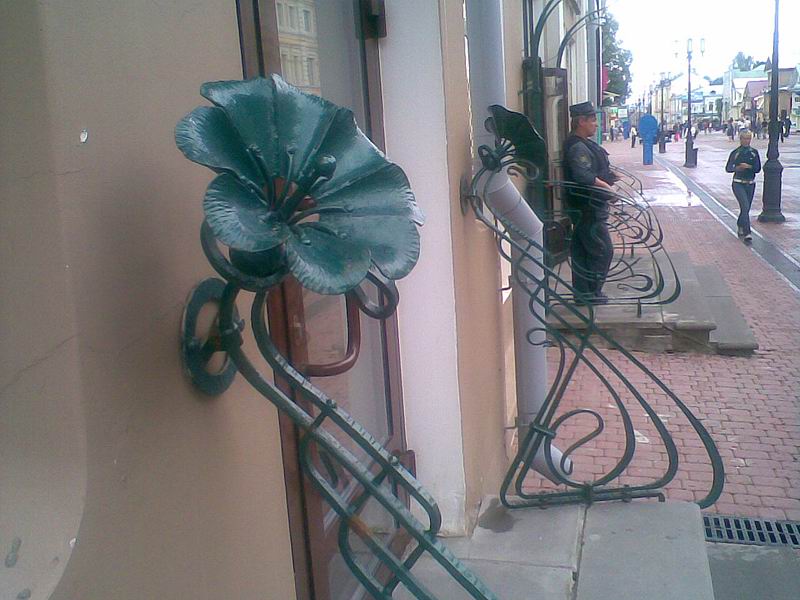 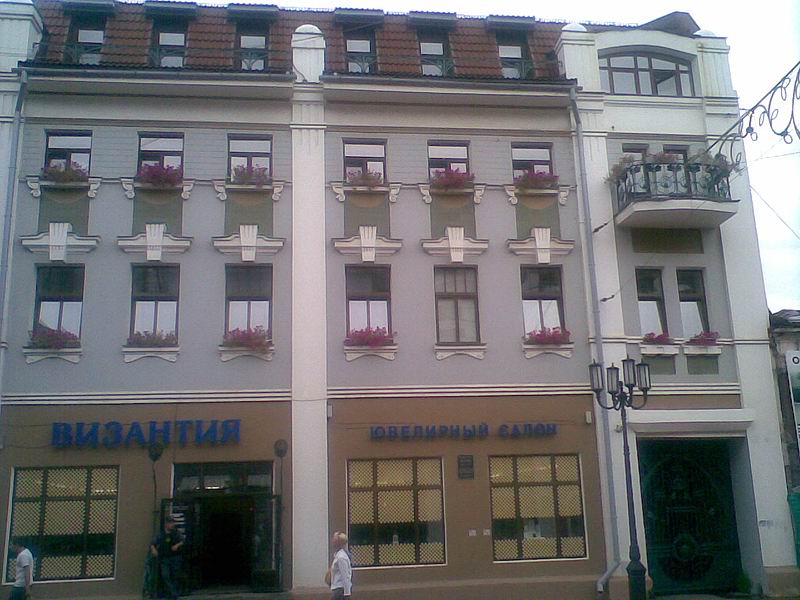 Анализ лучших сооружений в стиле рационального модерна показывает, что в них наблюдается единство утилитарной и художественной формы, соответствие внешнего облика внутренней структуре. Модерн-это первый этап развития рациональной архитектуры новейшего времени.
Источники:
Учебник. Искусство. Базовый уровень. 11 кл.: учебник / Г.И.Данилова. – 3-е изд., стереотип. – М.: Дрофа, 2017.